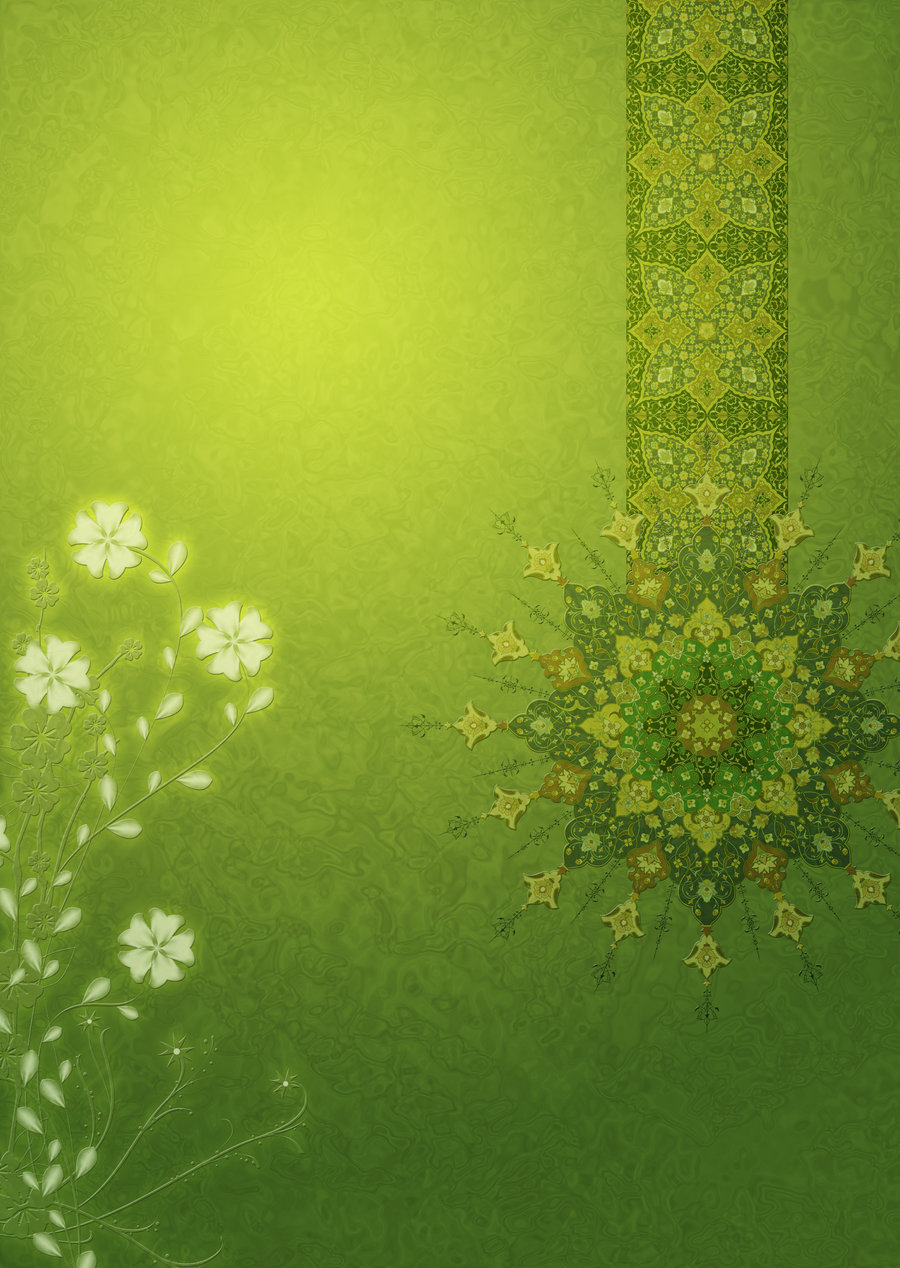 مراجعة المهمة البيتية
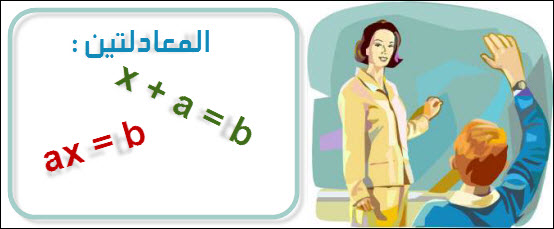 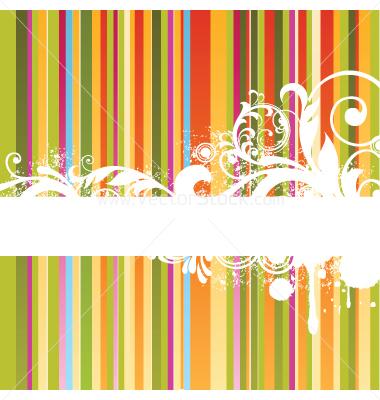 من صام يوماً في سبيل الله باعد الله وجهه عن النار سبعين خريفاً
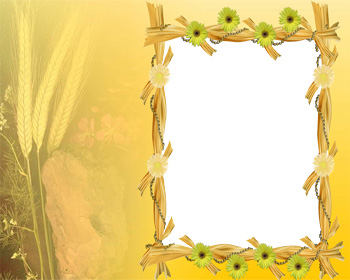 لنمعن النظر في هذه الجملة المقتبسة من الحديث:
« صام يومًا في سبيل الله»
لم يحدد الرسول عليه أفضل الصلاة والسلام في قوله صيام أي يوم
هل هو يوم من أيام رمضان، أم شعبان؟ ذو الحجة؟
لم يتبع يومًا بتحديد، وهذا إن دل فإنه يدل على ؟